Chapter 5
Control Structures II (Repetition)
Objectives (1 of 2)
In this chapter, you will:
Learn about repetition (looping) control structures
Learn how to use a while loop in a program
Explore how to construct and use counter-controlled, sentinel-controlled, flag-controlled, and EOF-controlled repetition structures
Learn how to use a for loop in a program
Learn how to use a do…while loop in a program
© 2018 Cengage Learning. All Rights Reserved. May not be copied, scanned, or duplicated, in whole or in part, except for use as permitted in a license distributed with a certain product or service or otherwise on a password-protected website for classroom
Objectives (2 of 2)
Examine break and continue statements
Discover how to form and use nested control structures
Learn how to avoid bugs by avoiding patches
Learn how to debug loops
© 2018 Cengage Learning. All Rights Reserved. May not be copied, scanned, or duplicated, in whole or in part, except for use as permitted in a license distributed with a certain product or service or otherwise on a password-protected website for classroom
Why Is Repetition Needed?
Repetition allows efficient use of variables
It is possible to input, add, and average multiple numbers using a limited number of variables
Consider the code to determine the average number of calories burned each day doing regular exercise
Method 1: Declare a variable for each day and enter the number of calories burned, add the values and store in a variable for the week’s total, and divide the total by 7 to find the average
Method 2: Create a loop that reads a number into a variable and adds it to a variable that contains the sum of the numbers  (only two variables needed)
© 2018 Cengage Learning. All Rights Reserved. May not be copied, scanned, or duplicated, in whole or in part, except for use as permitted in a license distributed with a certain product or service or otherwise on a password-protected website for classroom
while Looping (Repetition) Structure (1 of 3)
A while loop is one of three repetition, or looping structures in C++
Syntax of the while statement
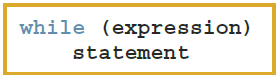 The statement can be simple or compound
The expression acts as a decision maker and is usually a logical expression 
The statement is called the body of the loop 
The parentheses are part of the syntax
© 2018 Cengage Learning. All Rights Reserved. May not be copied, scanned, or duplicated, in whole or in part, except for use as permitted in a license distributed with a certain product or service or otherwise on a password-protected website for classroom
while Looping (Repetition) Structure (2 of 3)
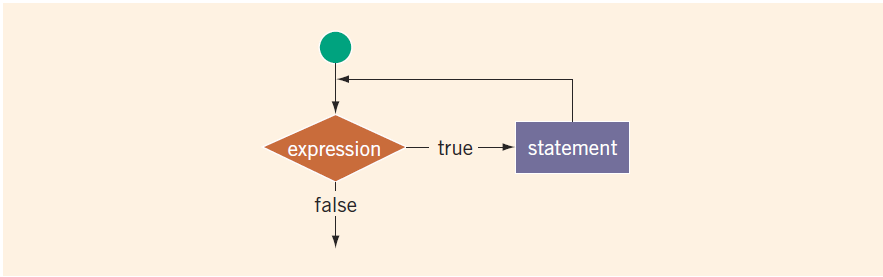 FIGURE 5-1 while loop
The expression provides an entry condition to the loop 
The statement (body of the loop) continues to execute until the expression is no longer true
An infinite loop continues to execute endlessly
© 2018 Cengage Learning. All Rights Reserved. May not be copied, scanned, or duplicated, in whole or in part, except for use as permitted in a license distributed with a certain product or service or otherwise on a password-protected website for classroom
while Looping (Repetition) Structure (3 of 3)
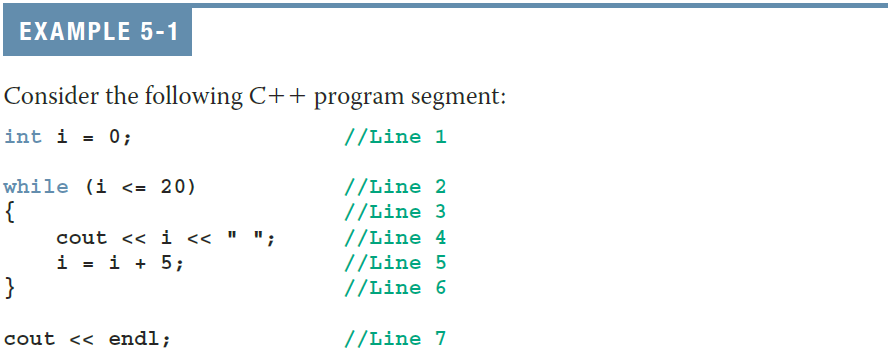 The preceding while loop produces the following output:
0 5 10 15 20
The variable i in Example 5-1 is called the loop control variable (LCV)
© 2018 Cengage Learning. All Rights Reserved. May not be copied, scanned, or duplicated, in whole or in part, except for use as permitted in a license distributed with a certain product or service or otherwise on a password-protected website for classroom
while Looping (Repetition) Structure (cont’d.)
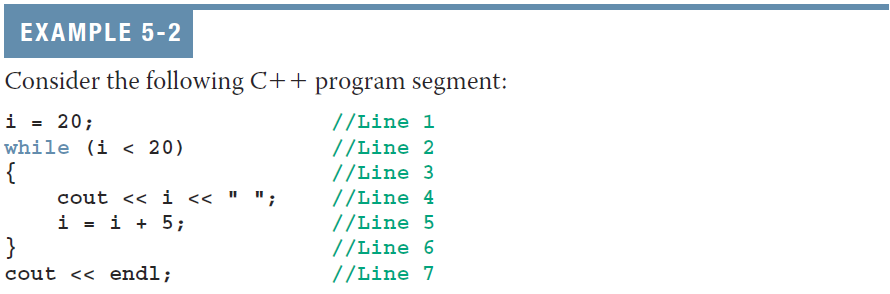 © 2018 Cengage Learning. All Rights Reserved. May not be copied, scanned, or duplicated, in whole or in part, except for use as permitted in a license distributed with a certain product or service or otherwise on a password-protected website for classroom
Case 1: Counter-Controlled while Loops
When you know exactly how many times the statements need to be executed
 Use a counter-controlled while loop

counter = 0;        //initialize the loop control variable
while (counter < N) //test the loop control variable
{
    .
    .
    .
    counter++;      //update the loop control variable
    .
    .
    .
}
© 2018 Cengage Learning. All Rights Reserved. May not be copied, scanned, or duplicated, in whole or in part, except for use as permitted in a license distributed with a certain product or service or otherwise on a password-protected website for classroom
Case 2: Sentinel-Controlled while Loops
A sentinel variable is tested in the condition 
The loop ends when the sentinel is encountered
The following is an example of a sentinel-controlled while loop:
cin >> variable;     //initialize the loop control variable
while (variable != sentinel) //test the loop control variable
{
    .
    .
    .
    cin >> variable; //update the loop control variable
    .
    .
    .
}
© 2018 Cengage Learning. All Rights Reserved. May not be copied, scanned, or duplicated, in whole or in part, except for use as permitted in a license distributed with a certain product or service or otherwise on a password-protected website for classroom
Example 5-5: Telephone Digits
Example 5-5 provides an example of a sentinel-controlled loop
The program converts uppercase letters to their corresponding telephone digit
The sentinel value is #
© 2018 Cengage Learning. All Rights Reserved. May not be copied, scanned, or duplicated, in whole or in part, except for use as permitted in a license distributed with a certain product or service or otherwise on a password-protected website for classroom
Case 3: Flag-Controlled while Loops
Flag-controlled while loop: uses a bool variable to control the loop

isFound = false; //initialize the loop control variable
while (!isFound) //test the loop control variable
{
    .
    .
    .
    if (expression)
        isFound = true; //update the loop control variable
    .
    .
    .
}
© 2018 Cengage Learning. All Rights Reserved. May not be copied, scanned, or duplicated, in whole or in part, except for use as permitted in a license distributed with a certain product or service or otherwise on a password-protected website for classroom
Number Guessing Game
Example 5-6 implements a number guessing game using a flag-controlled while loop
Uses the function rand of the header file cstdlib to generate a random number
rand() returns an int value between 0 and 32767
To convert to an integer >= 0 and < 100:
rand() % 100
© 2018 Cengage Learning. All Rights Reserved. May not be copied, scanned, or duplicated, in whole or in part, except for use as permitted in a license distributed with a certain product or service or otherwise on a password-protected website for classroom
Case 4: EOF-Controlled while Loops (1 of 2)
An end-of-file (EOF)-controlled while loop is a good choice when it is difficult to select a sentinel value
The logical value returned by cin can determine if there is no more input
© 2018 Cengage Learning. All Rights Reserved. May not be copied, scanned, or duplicated, in whole or in part, except for use as permitted in a license distributed with a certain product or service or otherwise on a password-protected website for classroom
Case 4: EOF-Controlled while Loops (2 of 2)
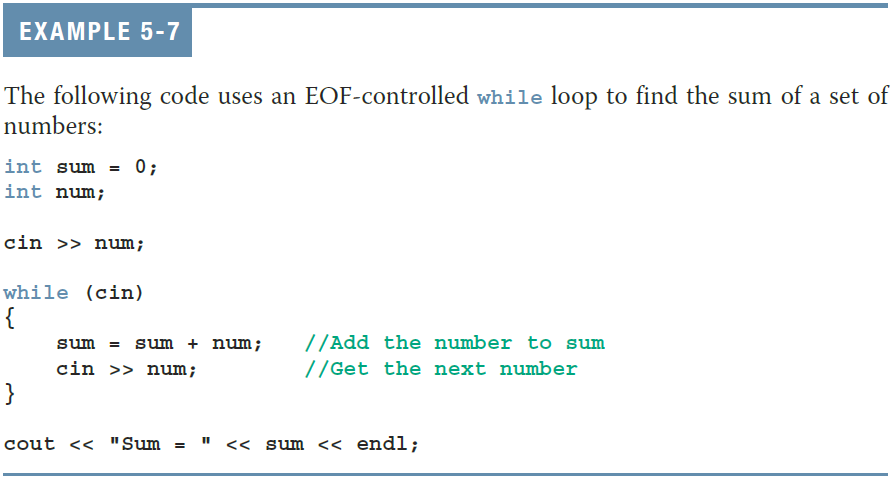 © 2018 Cengage Learning. All Rights Reserved. May not be copied, scanned, or duplicated, in whole or in part, except for use as permitted in a license distributed with a certain product or service or otherwise on a password-protected website for classroom
eof Function
The function eof can determine the end of file status
eof is a member of data type istream
Syntax for the function eof
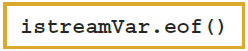 istreamVar is an input stream variable, such as cin
© 2018 Cengage Learning. All Rights Reserved. May not be copied, scanned, or duplicated, in whole or in part, except for use as permitted in a license distributed with a certain product or service or otherwise on a password-protected website for classroom
More on Expressions in while Statements
The expression in a while statement can be complex
Example
while ((noOfGuesses < 5) && (!isGuessed))
{
	. . .
}
© 2018 Cengage Learning. All Rights Reserved. May not be copied, scanned, or duplicated, in whole or in part, except for use as permitted in a license distributed with a certain product or service or otherwise on a password-protected website for classroom
Programming Example: Fibonacci Number (1 of 3)
Consider the following sequence of numbers:
1, 1, 2, 3, 5, 8, 13, 21, 34, .... 
Called the Fibonacci sequence
Given the first two numbers of the sequence (say, a1 and a2)
nth number an, n >= 3, of this sequence is given by: an = an-1 + an-2
© 2018 Cengage Learning. All Rights Reserved. May not be copied, scanned, or duplicated, in whole or in part, except for use as permitted in a license distributed with a certain product or service or otherwise on a password-protected website for classroom
Programming Example: Fibonacci Number (2 of 3)
Fibonacci sequence
nth Fibonacci number
a2 = 1
a1 = 1
Determine the nth number an, n >= 3
© 2018 Cengage Learning. All Rights Reserved. May not be copied, scanned, or duplicated, in whole or in part, except for use as permitted in a license distributed with a certain product or service or otherwise on a password-protected website for classroom
Programming Example: Fibonacci Number (3 of 3)
Suppose a2 = 6 and a1 = 3
a3 = a2 + a1 = 6 + 3 = 9 
a4 = a3 + a2 = 9 + 6 = 15
Write a program that determines the nth Fibonacci number, given the first two numbers
© 2018 Cengage Learning. All Rights Reserved. May not be copied, scanned, or duplicated, in whole or in part, except for use as permitted in a license distributed with a certain product or service or otherwise on a password-protected website for classroom
Programming Example: Input and Output
Input: first two Fibonacci numbers and the desired Fibonacci number
Output: nth Fibonacci number
© 2018 Cengage Learning. All Rights Reserved. May not be copied, scanned, or duplicated, in whole or in part, except for use as permitted in a license distributed with a certain product or service or otherwise on a password-protected website for classroom
Programming Example: Problem Analysis and Algorithm Design
Algorithm
Get the first two Fibonacci numbers
Get the desired Fibonacci number
Get the position, n, of the number in the sequence
Calculate the next Fibonacci number 
Add the previous two elements of the sequence
Repeat Step 3 until the nth Fibonacci number is found
Output the nth Fibonacci number
© 2018 Cengage Learning. All Rights Reserved. May not be copied, scanned, or duplicated, in whole or in part, except for use as permitted in a license distributed with a certain product or service or otherwise on a password-protected website for classroom
Programming Example: Variables
int previous1; //variable to store the first Fibonacci number
int previous2; //variable to store the second Fibonacci number
int current; //variable to store the current Fibonacci number
int counter; //loop control variable
int nthFibonacci; //variable to store the desired
                  //Fibonacci number
© 2018 Cengage Learning. All Rights Reserved. May not be copied, scanned, or duplicated, in whole or in part, except for use as permitted in a license distributed with a certain product or service or otherwise on a password-protected website for classroom
Programming Example: Main Algorithm (1 of 4)
Prompt the user for the first two numbers—that is, previous1 and previous2
Read (input) the first two numbers into previous1 and previous2
Output the first two Fibonacci numbers
Prompt the user for the position of the desired Fibonacci number
© 2018 Cengage Learning. All Rights Reserved. May not be copied, scanned, or duplicated, in whole or in part, except for use as permitted in a license distributed with a certain product or service or otherwise on a password-protected website for classroom
Programming Example: Main Algorithm (2 of 4)
Read the position of the desired Fibonacci number into nthFibonacci
if (nthFibonacci == 1)The desired Fibonacci number is the first Fibonacci number; copy the value of previous1 into current
else if (nthFibonacci == 2)The desired Fibonacci number is the second Fibonacci number; copy the value of previous2 into current
© 2018 Cengage Learning. All Rights Reserved. May not be copied, scanned, or duplicated, in whole or in part, except for use as permitted in a license distributed with a certain product or service or otherwise on a password-protected website for classroom
Programming Example: Main Algorithm (3 of 4)
else calculate the desired Fibonacci number as follows:
Start by determining the third Fibonacci number
Initialize counter to 3 to keep track of the calculated Fibonacci numbers.
Calculate the next Fibonacci number, as follows:current = previous2 + previous1;
© 2018 Cengage Learning. All Rights Reserved. May not be copied, scanned, or duplicated, in whole or in part, except for use as permitted in a license distributed with a certain product or service or otherwise on a password-protected website for classroom
Programming Example: Main Algorithm (4 of 4)
Assign the value of previous2 to previous1
Assign the value of current to previous2
Increment counter
Repeat until Fibonacci number is calculated:
while (counter <= nthFibonacci)
{
	current = previous2 + previous1;
	previous1 = previous2;
	previous2 = current;
	counter++;
}
Output the nth Fibonacci number, which is current
© 2018 Cengage Learning. All Rights Reserved. May not be copied, scanned, or duplicated, in whole or in part, except for use as permitted in a license distributed with a certain product or service or otherwise on a password-protected website for classroom
for Looping (Repetition) Structure (1 of 7)
for loop: called a counted or indexed for loop
Syntax of the for statement
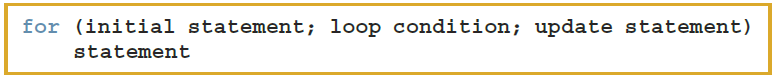 The initial statement, loop condition, and update statement are called for loop control statements
© 2018 Cengage Learning. All Rights Reserved. May not be copied, scanned, or duplicated, in whole or in part, except for use as permitted in a license distributed with a certain product or service or otherwise on a password-protected website for classroom
for Looping (Repetition) Structure (2 of 7)
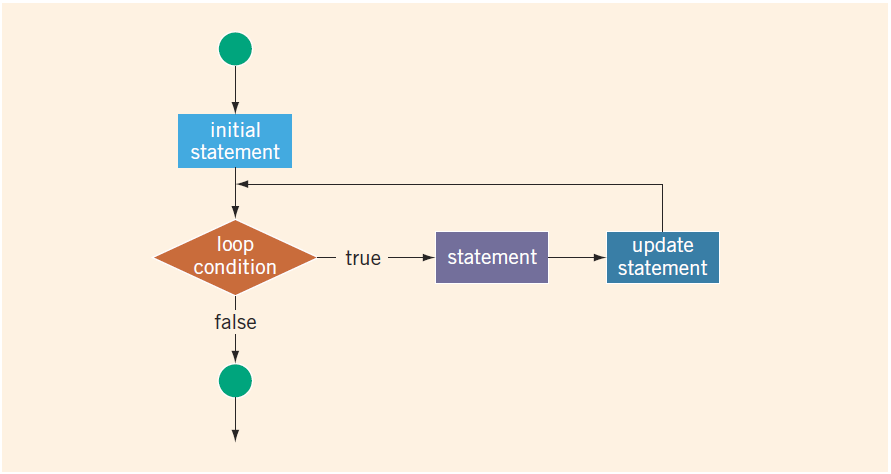 FIGURE 5-2 for loop
© 2018 Cengage Learning. All Rights Reserved. May not be copied, scanned, or duplicated, in whole or in part, except for use as permitted in a license distributed with a certain product or service or otherwise on a password-protected website for classroom
for Looping (Repetition) Structure (3 of 7)
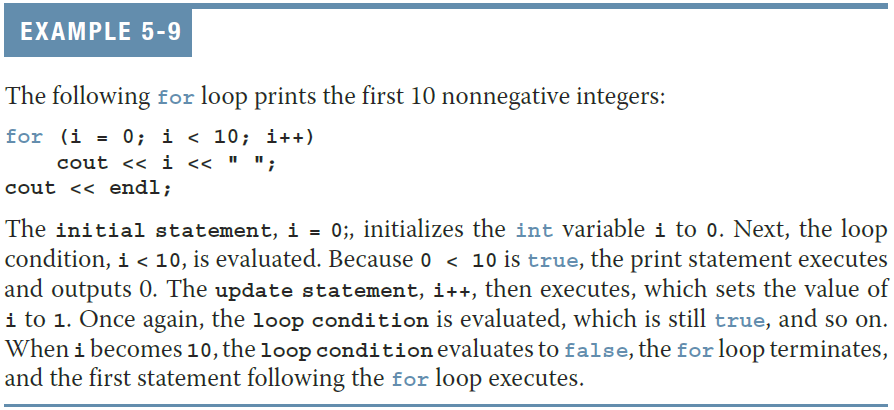 © 2018 Cengage Learning. All Rights Reserved. May not be copied, scanned, or duplicated, in whole or in part, except for use as permitted in a license distributed with a certain product or service or otherwise on a password-protected website for classroom
for Looping (Repetition) Structure (4 of 7)
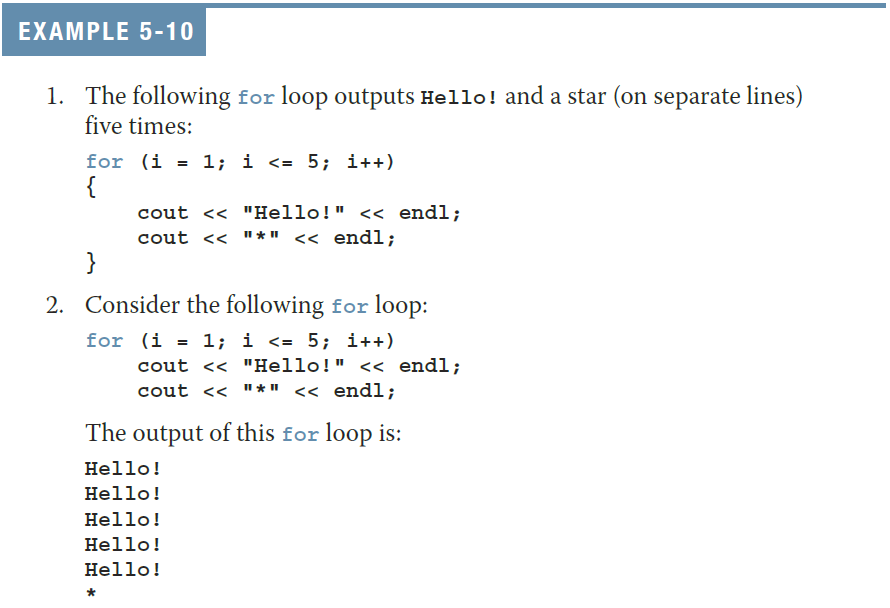 © 2018 Cengage Learning. All Rights Reserved. May not be copied, scanned, or duplicated, in whole or in part, except for use as permitted in a license distributed with a certain product or service or otherwise on a password-protected website for classroom
for Looping (Repetition) Structure (5 of 7)
The following is a semantic error:
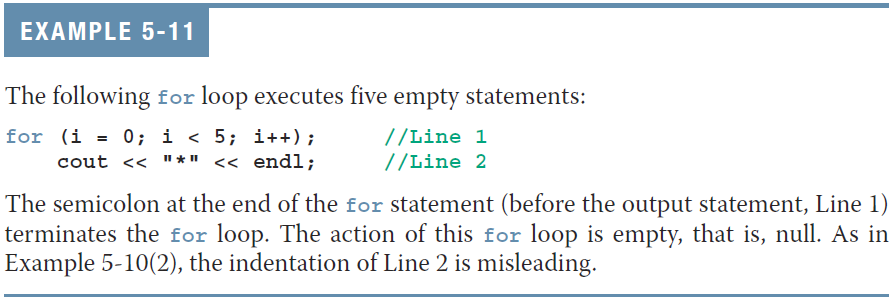 The following is a legal (but infinite) for loop:
	for (;;)
      cout << "Hello" << endl;
© 2018 Cengage Learning. All Rights Reserved. May not be copied, scanned, or duplicated, in whole or in part, except for use as permitted in a license distributed with a certain product or service or otherwise on a password-protected website for classroom
for Looping (Repetition) Structure (6 of 7)
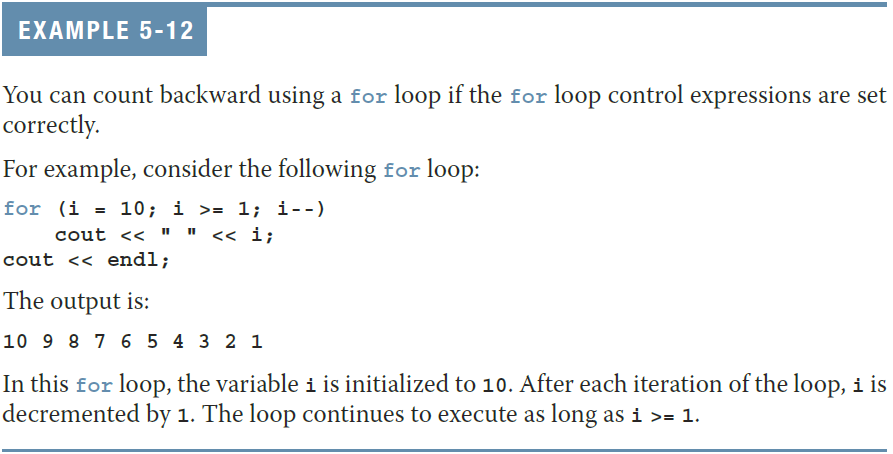 © 2018 Cengage Learning. All Rights Reserved. May not be copied, scanned, or duplicated, in whole or in part, except for use as permitted in a license distributed with a certain product or service or otherwise on a password-protected website for classroom
for Looping (Repetition) Structure (7 of 7)
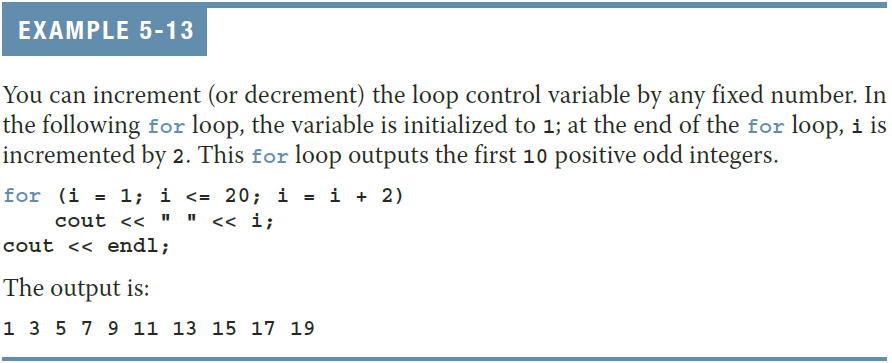 © 2018 Cengage Learning. All Rights Reserved. May not be copied, scanned, or duplicated, in whole or in part, except for use as permitted in a license distributed with a certain product or service or otherwise on a password-protected website for classroom
do…while Looping (Repetition) Structure (1 of 6)
Syntax of a do...while loop
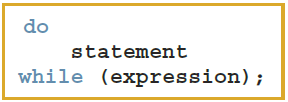 The statement executes first, and then the expression is evaluated 
As long as expression is true, loop continues
To avoid an infinite loop, body must contain a statement that makes the expression false
© 2018 Cengage Learning. All Rights Reserved. May not be copied, scanned, or duplicated, in whole or in part, except for use as permitted in a license distributed with a certain product or service or otherwise on a password-protected website for classroom
do…while Looping (Repetition) Structure (2 of 6)
The statement can be simple or compound
Loop always iterates at least once
© 2018 Cengage Learning. All Rights Reserved. May not be copied, scanned, or duplicated, in whole or in part, except for use as permitted in a license distributed with a certain product or service or otherwise on a password-protected website for classroom
do…while Looping (Repetition) Structure (3 of 6)
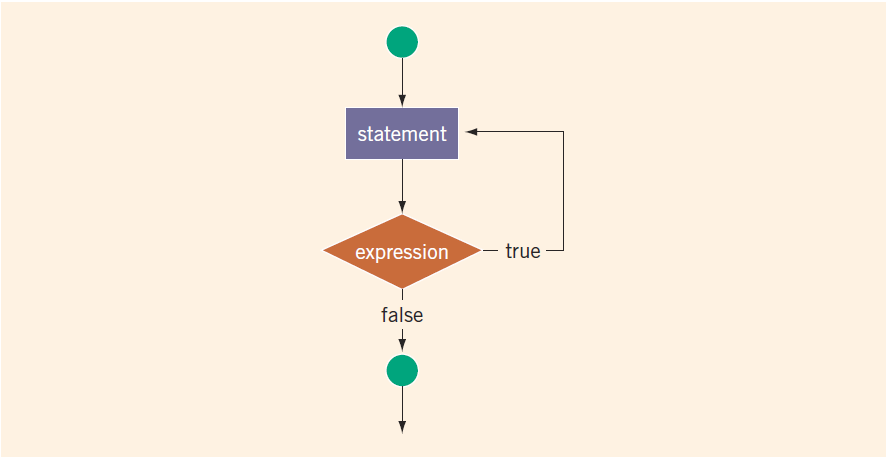 FIGURE 5-3 do. . .while loop
© 2018 Cengage Learning. All Rights Reserved. May not be copied, scanned, or duplicated, in whole or in part, except for use as permitted in a license distributed with a certain product or service or otherwise on a password-protected website for classroom
do…while Looping (Repetition) Structure (4 of 6)
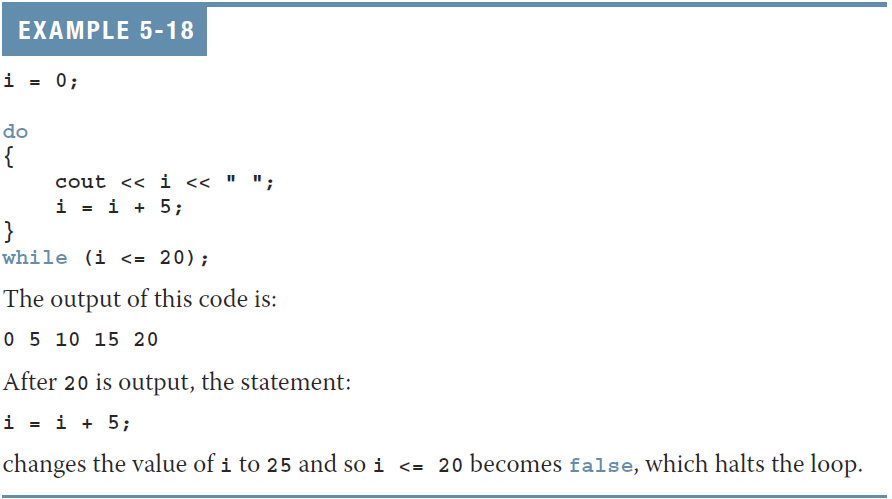 © 2018 Cengage Learning. All Rights Reserved. May not be copied, scanned, or duplicated, in whole or in part, except for use as permitted in a license distributed with a certain product or service or otherwise on a password-protected website for classroom
do…while Looping (Repetition) Structure (5 of 6)
Note that while and for loops are pretest loops
It is possible that these loops many never activate due to entry conditions
In contrast, do. . .while loops are posttest loops
These loops always execute at least once
© 2018 Cengage Learning. All Rights Reserved. May not be copied, scanned, or duplicated, in whole or in part, except for use as permitted in a license distributed with a certain product or service or otherwise on a password-protected website for classroom
do…while Looping (Repetition) Structure (6 of 6)
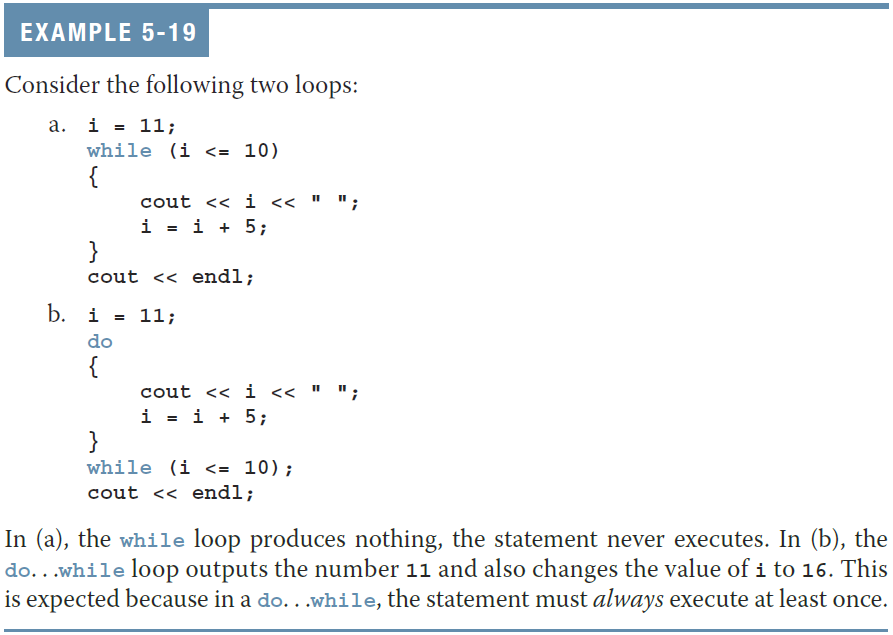 © 2018 Cengage Learning. All Rights Reserved. May not be copied, scanned, or duplicated, in whole or in part, except for use as permitted in a license distributed with a certain product or service or otherwise on a password-protected website for classroom
Choosing the Right Looping Structure
All three loops have their place in C++
If you can determine in advance the number of repetitions needed, the for loop is the correct choice
If you do not know and cannot determine in advance the number of repetitions needed, and it could be zero, use a while loop
If you do not know and cannot determine in advance the number of repetitions needed, and it is at least one, use a do...while loop
© 2018 Cengage Learning. All Rights Reserved. May not be copied, scanned, or duplicated, in whole or in part, except for use as permitted in a license distributed with a certain product or service or otherwise on a password-protected website for classroom
break and continue Statements (1 of 2)
break and continue alter the flow of control
break statement is used for two purposes:
To exit early from a loop 
To skip the remainder of a switch structure
After break executes, the program continues with the first statement after the structure
A break statement in a loop can eliminate the use of certain (flag) variables
© 2018 Cengage Learning. All Rights Reserved. May not be copied, scanned, or duplicated, in whole or in part, except for use as permitted in a license distributed with a certain product or service or otherwise on a password-protected website for classroom
break and continue Statements (2 of 2)
continue is used in while, for, and do…while structures
When executed in a loop
It skips remaining statements and proceeds with the next iteration of the loop
© 2018 Cengage Learning. All Rights Reserved. May not be copied, scanned, or duplicated, in whole or in part, except for use as permitted in a license distributed with a certain product or service or otherwise on a password-protected website for classroom
Nested Control Structures (1 of 2)
To create the following pattern: 
*
**
***
****
*****
We can use the following code:
for (i = 1; i <= 5; i++)     //Line 1
{                            //Line 2
    for (j = 1; j <= i; j++) //Line 3
        cout << "*";         //Line 4
    cout << endl;            //Line 5
}                            //Line 6
© 2018 Cengage Learning. All Rights Reserved. May not be copied, scanned, or duplicated, in whole or in part, except for use as permitted in a license distributed with a certain product or service or otherwise on a password-protected website for classroom
Nested Control Structures (2 of 2)
What is the result if we replace the first for statement with this?
for (i = 5; i >= 1; i--)
Answer:
*****
****
***
**
*
© 2018 Cengage Learning. All Rights Reserved. May not be copied, scanned, or duplicated, in whole or in part, except for use as permitted in a license distributed with a certain product or service or otherwise on a password-protected website for classroom
Avoiding Bugs by Avoiding Patches
A software patch is a piece of code written on top of an existing piece of code 
Intended to fix a bug in the original code
Some programmers address the symptom of the problem by adding a software patch
A programmer should instead resolve the underlying issue
© 2018 Cengage Learning. All Rights Reserved. May not be copied, scanned, or duplicated, in whole or in part, except for use as permitted in a license distributed with a certain product or service or otherwise on a password-protected website for classroom
Debugging Loops
Loops are harder to debug than sequence and selection structures
Use a loop invariant
Set of statements that remains true each time the loop body is executed
The most common error associated with loops is off-by-one
© 2018 Cengage Learning. All Rights Reserved. May not be copied, scanned, or duplicated, in whole or in part, except for use as permitted in a license distributed with a certain product or service or otherwise on a password-protected website for classroom
Quick Review (1 of 3)
C++ has three looping (repetition) structures:
while, for, and do…while
while, for, and do are reserved words
while and for loops are called pretest loops
do...while loop is called a posttest loop
while and for may not execute at all, but do...while always executes at least once
© 2018 Cengage Learning. All Rights Reserved. May not be copied, scanned, or duplicated, in whole or in part, except for use as permitted in a license distributed with a certain product or service or otherwise on a password-protected website for classroom
Quick Review (2 of 3)
In a while loop:
The expression is the decision maker
The statement is the body of the loop
A while loop can be:
Counter-controlled
Sentinel-controlled
EOF-controlled
In the Windows console environment, the end-of-file marker is entered using Ctrl+z
© 2018 Cengage Learning. All Rights Reserved. May not be copied, scanned, or duplicated, in whole or in part, except for use as permitted in a license distributed with a certain product or service or otherwise on a password-protected website for classroom
Quick Review (3 of 3)
A for loop simplifies the writing of a counter-controlled while loop
Putting a semicolon at the end of the for loop is a semantic error
Executing a break statement in the body of a loop immediately terminates the loop
Executing a continue statement in the body of a loop skips to the next iteration
© 2018 Cengage Learning. All Rights Reserved. May not be copied, scanned, or duplicated, in whole or in part, except for use as permitted in a license distributed with a certain product or service or otherwise on a password-protected website for classroom